Trevisan’s extractor in the presence of quantum side information
Thomas Vidick
UC Berkeley

Joint work with Anindya De
[Speaker Notes: Give a little bit of motivation for studying quantum states; overview]
Geometry of quantum states
[Speaker Notes: explain what measurement can do, if needed

Any measurement can give at most n bits of information
But until we decide on a measurement, a wealth of information is potentially there]
Context(s)
Tomography/Learning 
Reconstruct state from measurements
Usually, only want to reproduce small set of measurements
[Aar,Dru]: Succinct (but inefficient) classical description

Cryptography
Quantum computers break RSA
[Mau] A different assumption: adversary has bounded storage
    → Crypto without computational assumptions
Cannot rule out adversary with quantum storage

Communication complexity
Alice, Bob get classical inputs x,y
Exchange quantum messages to compute f(x,y) ϵ {0,1}
Exponential savings for relations and partial functions
[Speaker Notes: Learning: don’t need full information – would not make the difference in a lifetime anyways
Crypto: RSA; cannot avoid quantum adversary. motivate bounded storage assumption; even more so for quantum. Make clear cryptosystem stays classical.
CC: abstraction to study the phenomenon.]
Quantum key distribution
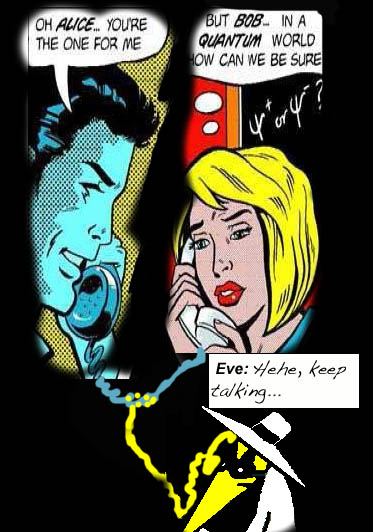 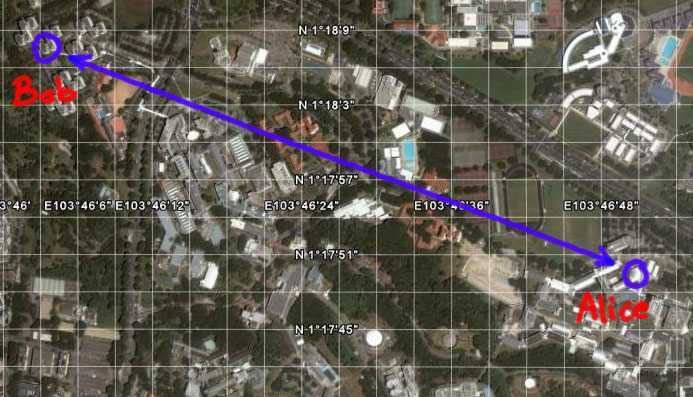 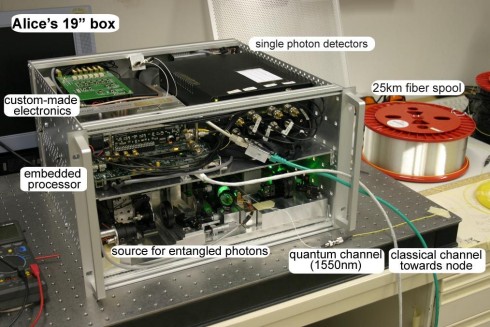 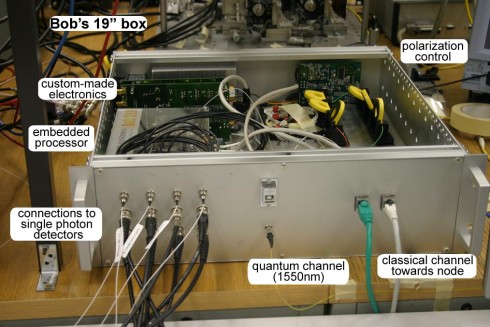 [Speaker Notes: → need to “amplify” the security of X]
Some previous work
[Speaker Notes: Interested in how much information rho_x can encode about Ext(x,y), for many y. Only one bit needed for any y
TS posed as a “challenge” at QIP to generalize his construction]
Trevisan’s extractor
C
C(x)
1
0
0
1
1
1
0
y
x
0
1
0
1
0
1
g
1
0
Theorem [De-V.]
Also secure against quantum bounded-storage adversaries
Parameters are essentially same as classical
[Speaker Notes: Seed expansion comes from pseudo-random generator
still one of the best extractors around
We show that roughly the same parameters hold, even against quantum storage
Skip proof, but explain key step. Orally: adversary predicts one bit, but with very small success prob (eps/m), because of hybrid argument
but good code, so classically this is fine]
Overview of security proof
[Speaker Notes: First step crucially uses properties of pseudorandom generator, but same quantum as classical -> skip

Mention no-repeated-measurement is big problem. One approach used before (ta-shma) is to use locally list-decodable code: few queries->few measurements needed.]
Optimally distinguishing quantum states
[Speaker Notes: Key is linearity of measurement]
Summary
Thank you!